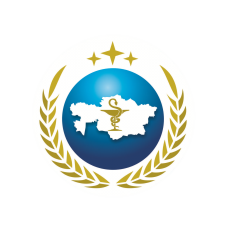 Министерство здравоохранения Республики Казахстан
Республиканский Центр Развития Здравоохранения
Проект Положения по ведению информационной системы каталога образовательных программ дополнительного образования в области здравоохранения
Руководитель Центра развития науки и образования
Республиканского центра развития здравоохранения МЗ РК,  MBA, д.м.н.  
Койков Виталий Викторович
Нур-Султан, 2021
Основания для разработки
Приказ МЗ РК от 21 декабря 2020 года № ҚР ДСМ-303/2020:
информационная система каталога ОП (далее - К- автоматизированная информационная платформа, предназначенная для формирования и актуализации единой информационной среды учета всех программ ДО
ДО специалистов в области здравоохранения осуществляется в соответствии с перечнем образовательных программ, опубликованных в Каталоге
Каталог формируется, публикуется и актуализируется экспертной организацией в электронном виде по форме:



Включение и публикация ОП ДО в каталог проводится в четыре этапа:
подача заявки от организации образования в области здравоохранения в информационной системе каталога;
рассмотрение заявки и назначение экспертизы программы;
экспертиза программы;
публикация и актуализация программы в каталоге.
Интерфейс информационной Каталога
Каталог программ ДО
Отображение одобренных программ в каталоге
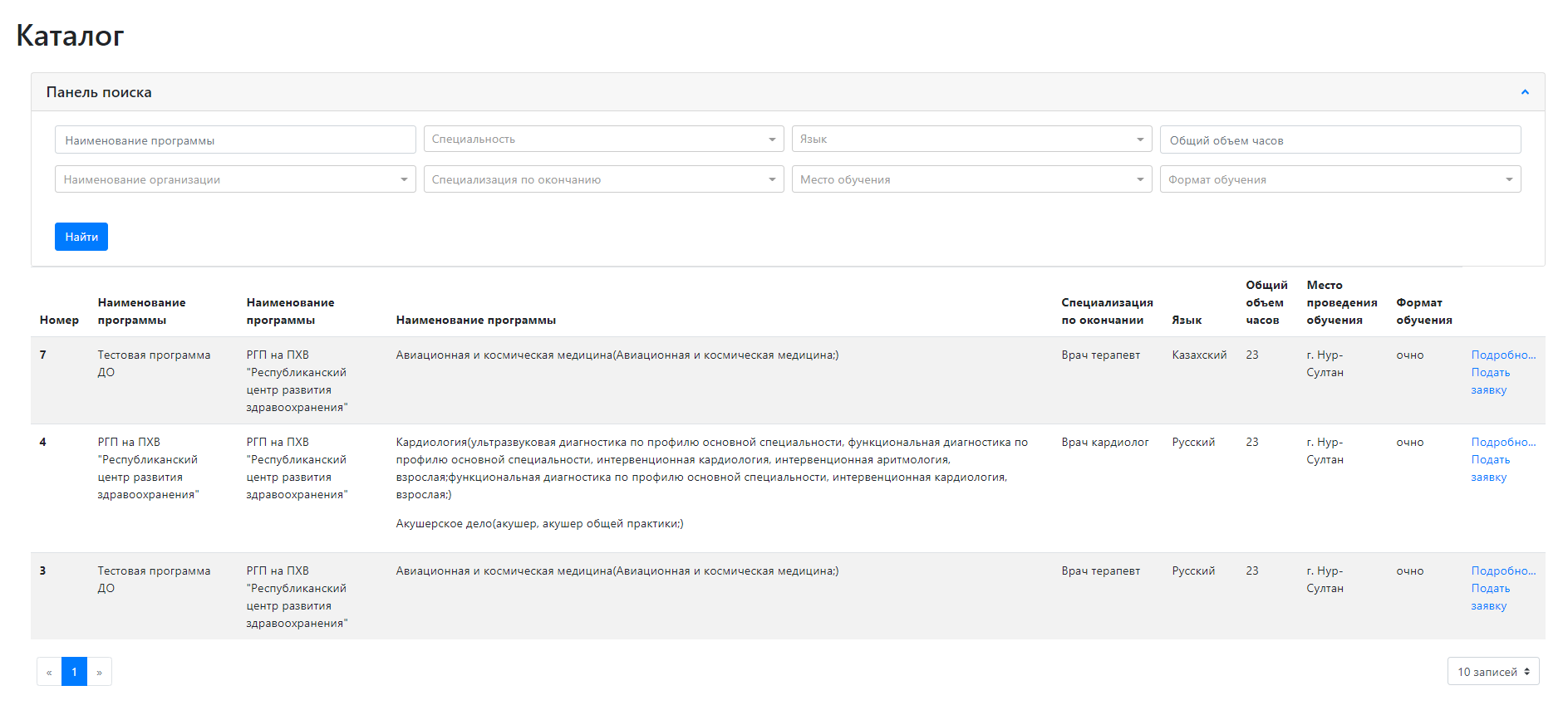 Основные принципы ведения каталога
Порядок включения ОП ДО в Каталог
Подача заявки организациями образования в личном кабинете в ИС Каталога
Рассмотрение заявки и назначение проведения экспертизы
Проведение экспертизы ОП ДО экспертной организацией
Личный кабинет организации образования в ИС Каталога создает Экспертная организация
В личном кабинете заполняется заявка и прикрепляются документы в формате PDF:
1) образовательная программа ДО;
2) копия свидетельства о прохождении институциональной аккредитации по ДО;
3) информация о текущем статусе действия лицензии и (или) приложения на право осуществления образоват. деятельности по данной специальности;
4) согласие на обработку персональных данных от каждого разработчика программы дополнительного образования.
Экспертная организация в течении 20 рабочих дней рассматривает заявку на предмет правильности заполнения, корректности перевода, наличия всех требуемых документов, соответствия их содержания и принимает решение:
1) отклонить заявку и вернуть для доработки с указанием причин отклонения (при неправильном заполнении заявки и отсутствии документов, их несоответствии содержанию заявки). 
2) назначить проведение экспертизы ОП ДО (при правильном заполнении, наличии всех документов и соответствии их содержания заявке).
Статус рассмотрения заявки отображается в личном кабинете организации образования.
Экспертиза ОП ДО осуществляется экспертной группой (Эксперт-методист, эксперт по содержанию) по критериям 
Срок рассмотрения и проведения экспертизы ОП для программ повышения квалиф. - 15 дней, для сертификац. курсов - 20 дней со дня заключения Договора.
При наличии рекомендации «направить на доработку» от одного из экспертов ОП ДО с замечаниями направляется в организацию образования на доработку
При наличии рекомендации «отклонить ОП ДО на включение в Каталог» от двух экспертов, отклоненная ОП ДО повторно не принимается. 
Если рекомендацию «Отклонить» дает один из экспертов, организации образования дается право повторной подачи ОП ДО после устранения всех вынесенных замечаний.
Организация образования знакомится с информацией о результатах экспертизы в личном кабинете.
Экспертное заключение на ОП ДО
Критерии и показатели оценки 
(2 балла – полностью соответствует, 1 балл – частично, 0 баллов  - не соответствует)
Соответствие ОП общим рамкам в отраслевой системе квалификаций
Содержательная экспертиза (соответствие ОП действующим НПА, протоколам, стандартам,…)
Соответствие ОП требованиям методологии разработки ОП ДО
Ресурсное обеспечение ОП
Соответствие ОП заявленному уровню квалификации по ОРК
Соответствие ОП уровням квалификации и карточкам профессии в профессиональном стандарте по соответствующей  специальности и (или) специализации
Соответствие ОП заявленному уровню  программы ПК (базовый, средний, высший, специализированный)
Соответствие требованиям к предшествующему уровню образования (целевая группа)
Соответствие современному развитию науки и практики в области здравоохранения
Соответствие требованиям к знаниям, умениям, навыкам уровня квалификации профессионального стандарта по заявляемой   специальности и (или) специализации
Соответствие клиническим протоколам и (или) клиническим сестринским руководствам *
Соответствие ОП стандартам оказания медицинской помощи *
Соответствие ОП действующим НПА в области здравоохранения (правилам, положениям и т.д.)
Цель и задачи обучения являются ясными и достижимыми и соответствуют конечным результатам обучения
Методы обучения соответствуют цели и конечным результатам обучения
Методы оценки соответствуют цели и конечным результатам обучения
Соотношение часов теоретического и практического обучения соответствует целям и результатам обучения
Профиль научно-практических баз (НПБ) соответствует целям и результатам обучения в рамках ОП
Наличие у организации образования свидетельства об институциональной аккредитации по ДО
Наличие у мед. организации, являющейся НПБ,  свидетельства аккредитации на соответствие стандартам аккредитации *
Наличие  свидетельства аккредитации на соответствие требованиями к КБ / КОООЗ / УБ / ИАМЦ (с 2022 года) 
Соответствие квалиф. требованиям к кадровому обеспечению
Соответствие квалиф. требованиям к материально-техническому обеспечению
Соответствие квалификационным требованиям к учебно-методическому обеспечению
Примечание: * - для клинических специальностей и специализаций
Порядок работы экспертов при экспертизе ОП ДО
Требования к эксперту по содержанию
Требования к эксперту-методисту
наличие педагогического стажа работы в организациях образования в области здравоохранения – не менее 10 (десяти) лет; 
наличие опыта разработки ОП;
наличие опыта разработки учебно-методических материалов;
4) наличие опыта работы в качестве внешнего эксперта/рецензента учебно-методических материалов (пособий, тестовых заданий и др.)
5) наличие ученой степени/степени PhD - приветствуются;
6) наличие сертификата о прохождении обучения по экспертизе ОП ДО в Экспертной организации.
наличие стажа работы по специальности в организациях практического здравоохранения – не менее 10 (десяти) лет; 
наличие подуровня квалификации по Отраслевой рамке квалификаций, соответсвующего первой или высшей квалификационной категори; 
членство в профессиональной ассоциации, соответствующей специальности/специализации по которой заявляется специалист, или профессиональной ассоциации по смежной специальности/специализации 
наличие опыта экспертной работы по специальности/специализации и (или) опыта участия в разработке стандартов, руководств, протоколов
наличие сертификата о прохождении обучения по экспертизе ОП ДО в Экспертной организации.
В своей экспертной деятельности эксперты руководствуются: настоящим Положением; Кодексом эксперта, разрабатываемым и утверждаемым Экспертной организацией
Эксперты подписывают заявление об отсутствии конфликта интересов в течение 3-х последних лет по отношению к организации образования, представившей ОП ДО для экспертизы.
Один эксперт может проводить экспертизу нескольких образовательных программ. 
Эксперт не допускается к проведению экспертизы ОП, заявленной организацией образования, в которой он работает, а также в случае если организация, в которой работает эксперт, является научно-практической базой организации образования, заявляющей включение ОП в Каталог.
Порядок актуализации ОП ДО в Каталоге
Форма мониторинга реализации ОП ДО
Данные организации образования о контингенте обучающихся и количестве образовательных мероприятий за последние 3 года *
Оценка удовлетворенности реализацией ОП
Данные аккредитованной организации по оценке в отношении контингента лиц, прошедших независимую оценку
Информация об изменениях, внесенных в ОП (при наличии)
Заключение, принимаемое по результатам мониторинга
по ОП за последние 2 года не проводилось ни одного образовательного мероприятия, 
в случае если средний балл оценки удовлетворенности специалистов здравоохранения, прошедших обучение по ОП, и работодателей составляет менее 4 баллов;
доля слушателей ОП ДО, прошедших итоговый контроль в аккредитованной организации по оценке (независимая оценка) от общего числа зачисленных слушателей составляет менее 40% (Обязательное условие для сертификационных курсов. Для курсов повышения квалификации – при наличии).
Заключительные положения
Благодарю за внимание!